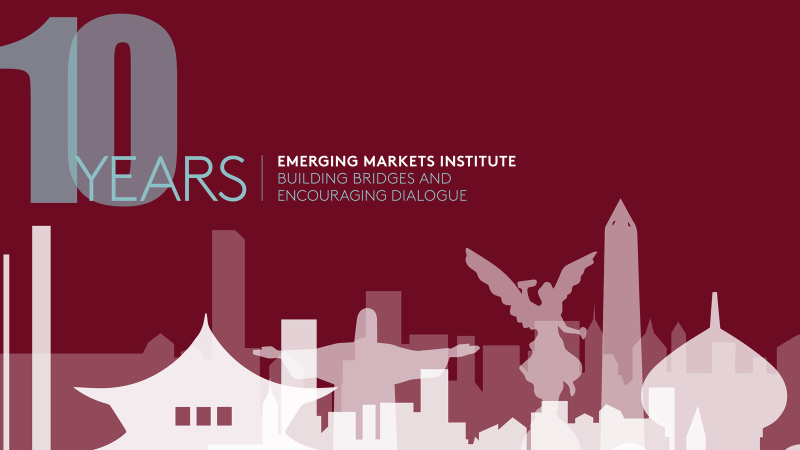 EMERGING MARKETS INSTITUTE
Encouraging Dialogue, Building bridges
Lourdes CasanovaGail and Rob Cañizares Director, Emerging Markets Institute


January 2021
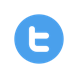 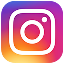 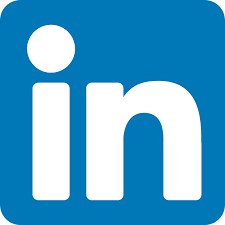 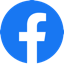 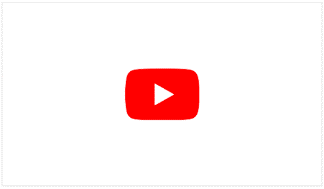 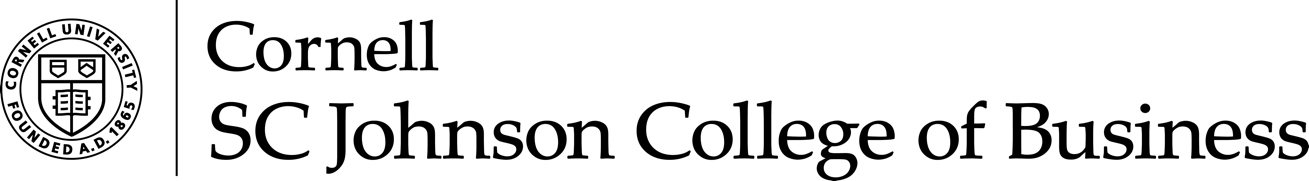 Cornell SC Johnson College of Business    1
EMI MISSION: EDUCATION, OUTREACH, KNOWLEDGE
Knowledge
Education
Outreach
L. Casanova
Anne Miroux
Emerging Market Multinationals Report 2020 10 years that changed emerging markets
2021 ESG
We review E20, the biggest emerging Markets and also emerging multinationals
Case Studies
Conference Nov. 5:
https://bit.ly/EMIConference2020 
5th Case Competition Africa firm going global
Second Pitch competition
T-Time/EMagine with Emerging Markets
Blogs/ Social Media/ Newsletter/ EMI fellows Alumni
EMI Fellows: 2nd Year Concentration/Intensive
10% of the class follow a ‘concentration’ on Emerging Markets
Cornell Tech and eMBA students have joined
Cornell SC Johnson College of Business    2
2020 EMI Fellows Graduation
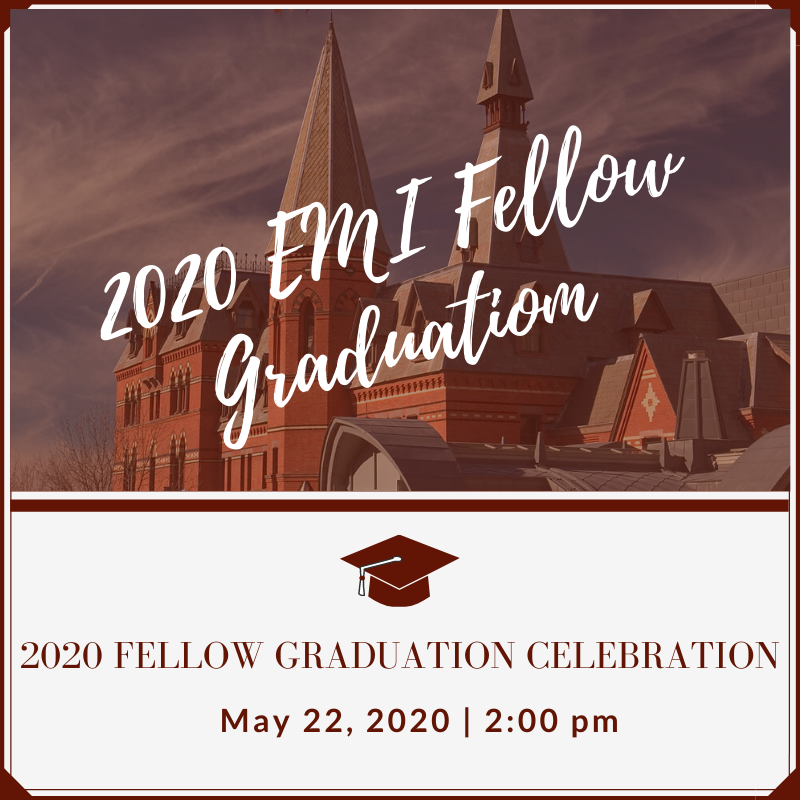 Cornell SC Johnson College of Business    3
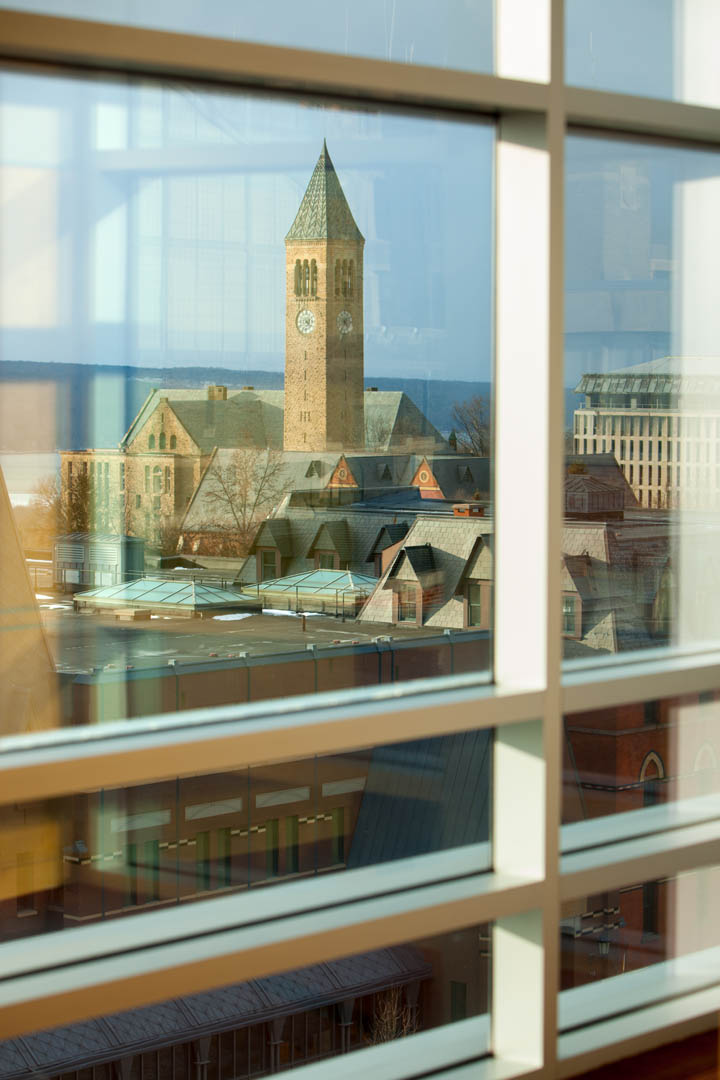 AGENDA
REQUIREMENTS EMI FELLOWS
For Full time MBA: 2 year, AMBA and Cornell Tech
For eMBA, Cornell Americas, MS/Health
1
SPRING SEMESTER
Webinars
2
2021 CONFERENCE ON NOVEMBER 5
ESG Theme
Case competition
Pitch competition
3
PROGRAM CHAIRS
Chairs
10th anniversary survey
4
HOW TO MAKE EMI MEANINGFUL/WORK ACROSS PROGRAMS?
5
Cornell SC Johnson College of Business    4
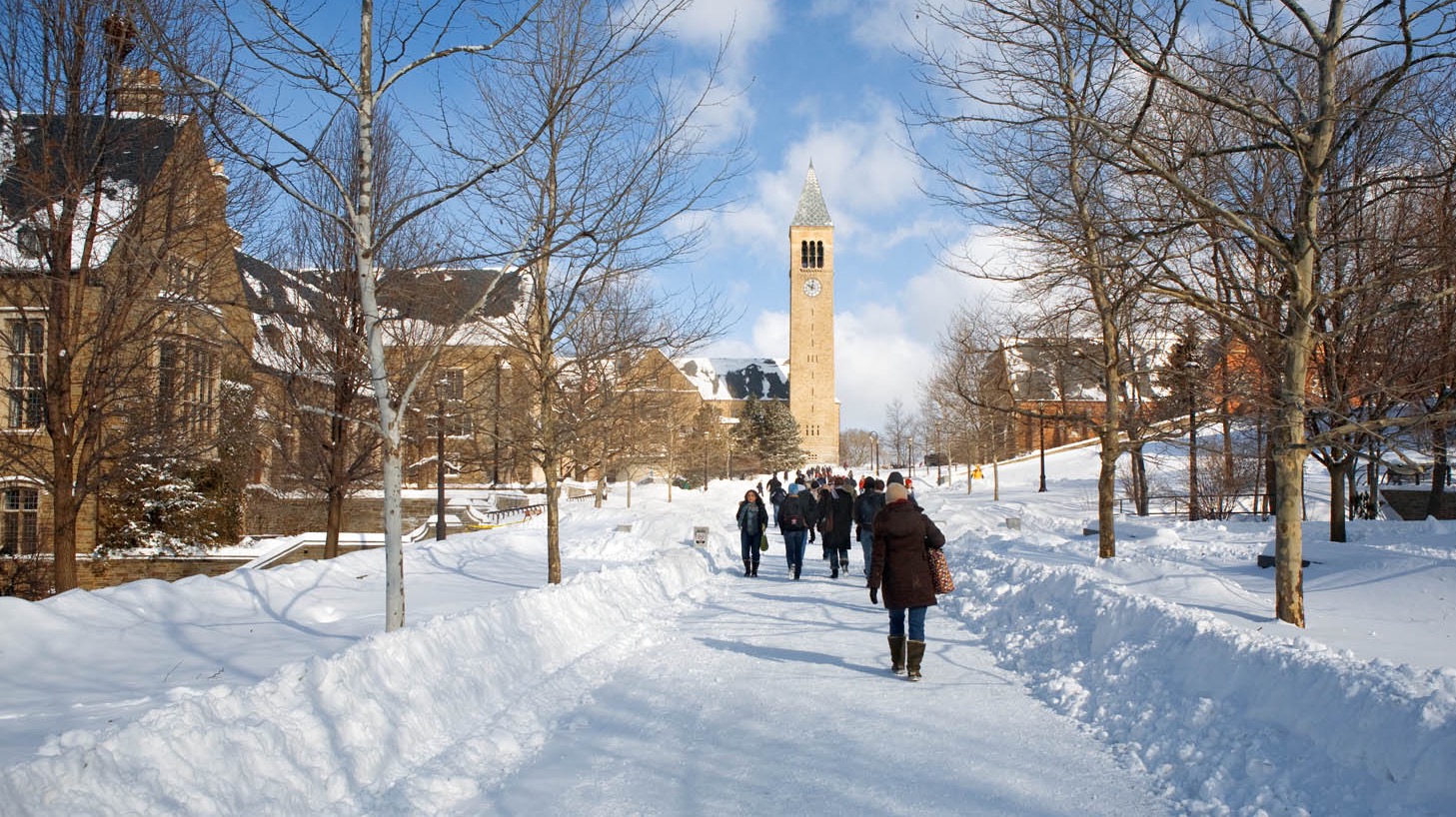 REQUIREMENTS EMI FELLOWS
Cornell SC Johnson College of Business    5
REQUIREMENTS EMI FELLOWS
Preparing high performing MBA students for careers in/with emerging markets
Minimum of 6 academic credits (4 credits for AMBAs or Cornell Tech)
2-YEAR MBAS/AMBAS/Cornell Tech
Mandatory Courses
Attending EMI Conference
Service EMI(sign up to)
Study Trip or Internship
NBA 6440 Emerging Multinationals (1.5 credits), cancelled this year
NBA 5260 Leaders in Emerging Markets or Attending the EMI conference (1 credit)
Write a 1,000 words blog for the EMI website
Participate in the organization of the EMI Conference
Participate in EMI’s research projects
Be Social Media Ambassadors/T-time (videos)
One required to an emerging market
Credits on trip/internship not counted towards academic credits
SAVE THE DATENOVEMBER 5TH
Cornell SC Johnson College of Business    6
REQUIREMENTS EMI FELLOWS
Suggested courses
2-YEAR MBAS/AMBAS
Courses are not limited to the ones above and change every year. Suggestions are welcome
Cornell SC Johnson College of Business    7
REQUIREMENTS EMI FELLOWS
Suggested courses Cornell Tech
CORNELL TECH & eMBA
Courses are not limited to the ones above and change every year. Suggestions are welcome
Cornell SC Johnson College of Business    8
REQUIREMENTS EMI FELLOWS
Preparing high performing MBA students for careers in/with emerging markets
eMBA/Cornell Americas/MS/Health
Capstone Project on an emerging market multinational (in team of 4). Due April 15
Attending EMI Conference
Service EMI
Summary of the company: focus on analysis, not only description
Context
Dilemmas/challenges the company faces

Reasons for success/failure
Recommendations (give your opinion)
Meet Lourdes when topic has been decided (invite through https://calendly.com/lc683)
Write a 1,000 words blog for the EMI website
Participate in the organization of the EMI Conference
Be Social Media Ambassadors/T-time (videos)
SAVE THE DATENOVEMBER 5TH
Course with international focus
eMBA: Emerging Multinationals elective
MS/Health and Cornell Americas: 


Global perspectives in Healthcare
Cornell SC Johnson College of Business    9
REQUIREMENTS EMI FELLOWS: BLOG
1,000 words article for the EMI website guidelines
Personal voice with focus on business and economy
140-character excerpt with summary of the article
Formatting should include headings and distinct paragraphs to break up text
Two hyperlinks to Cornell’s websites
A max. 100-word bio 
Include featured image, displayed at the top of the story (600 pixels, horizontal, png or jpeg)
Articles are reviewed by EMI team and finally approved by Johnson’s Marketing team
Cornell SC Johnson College of Business    10
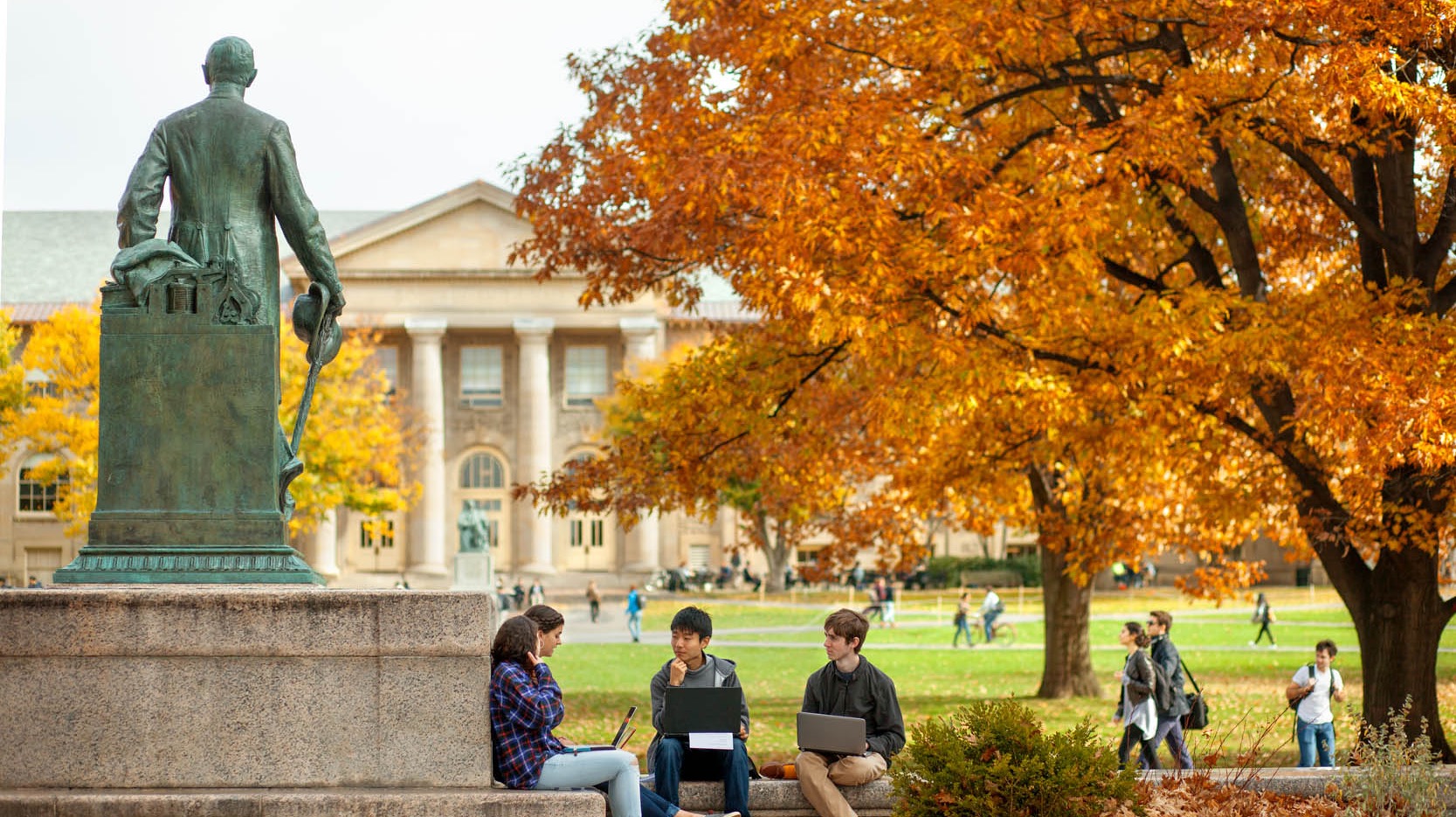 SPRING SEMESTER
Cornell SC Johnson College of Business    11
SPRING SEMESTER Webinars: Building Bridges, encouraging dialogue across Latin America, Africa, China and India Anirudh Aggarwal & Gaurav Trivedi
WEBINARS
Schedule
Organizer(s)
EMI Report official launch
Registration https://www.ecornell.com/keynotes/overview/K020821a/
February 8 at noon
Gaurav Trivedi
Tyler Botzon
Onyinye Akujuo
Hawkins Etidau
Nnamdi Iwuji
Ivy Ochieng, Efua
Africa
February 19
March 22
Latin America – LASP, LABA
Maria Peña
Anirudh Aggarwal
Vinit Kicha
Vidya Rajagopalan
India
April 22
Joy Xiao
Max (Hao-Tun) Kao
Minwei Cao
China w/ Cornell China Center
May
Cornell SC Johnson College of Business    12
2021 Emerging Markets Theme Seminar Series
Ricardo Hausmann  Feb 5, 2021 at 12:00-1:00 pm The knowhow approach to Economic  Development, Director of the Growth Lab at Harvard's Center for International Development and the Rafik Hariri Professor of the Practice of International Political Economy at Harvard Kennedy School and phD in Economics from Cornell University Please register  https://cornell.zoom.us/webinar/register/WN_z52sJNraR8-rW4qDwnr97A 
Johanna Mair Mar 2, 2021 at 12:00-1:00 pm - https://pacscenter.stanford.edu/person/johanna-mair/ Professor of Organization, Strategy and Leadership at the Hertie School of Governance, the Codirector of the Global Innovation for Impact Lab at the Stanford Center on Philanthropy and Civil Society, and the Academic Editor of the Stanford Social Innovation Review. Please register at https://cornell.zoom.us/webinar/register/WN_-_ls5660QgabbdEbdB-29g
Claudio Ferraz Apr 2, 2021 at 12:00-1:00 pm Professor, Scientific Director for Latin America. Vancouver School of Economics. University of British Columbia. Please register at- https://cornell.zoom.us/webinar/register/WN_skv8i4-3S_elrPOpI28y-w
TJ Wong, May 7, 2021 at 12:00-1:00 pm - Joseph A. DeBell Professor of Business Administration and Professor of Accounting. Expert on Corporate Governance in Emerging Markets. USC Marshall School of Business. Please register at https://cornell.zoom.us/webinar/register/WN_goiuP1n7SUGaKGKl7PUrrQ

This is a Cornell S. C. Johnson College of Business initiative with Interim Directors: Arnab Basu, Lourdes Casanova and Christopher Marquis https://business.cornell.edu/faculty-research/themes/emerging-markets-theme/
EMI Graduation Ceremony
MAY 28TH
2pm
VIP Speaker
Student speakers
One student per program
Chairs: Vinit Khicha, Susan Lin
Cornell SC Johnson College of Business    14
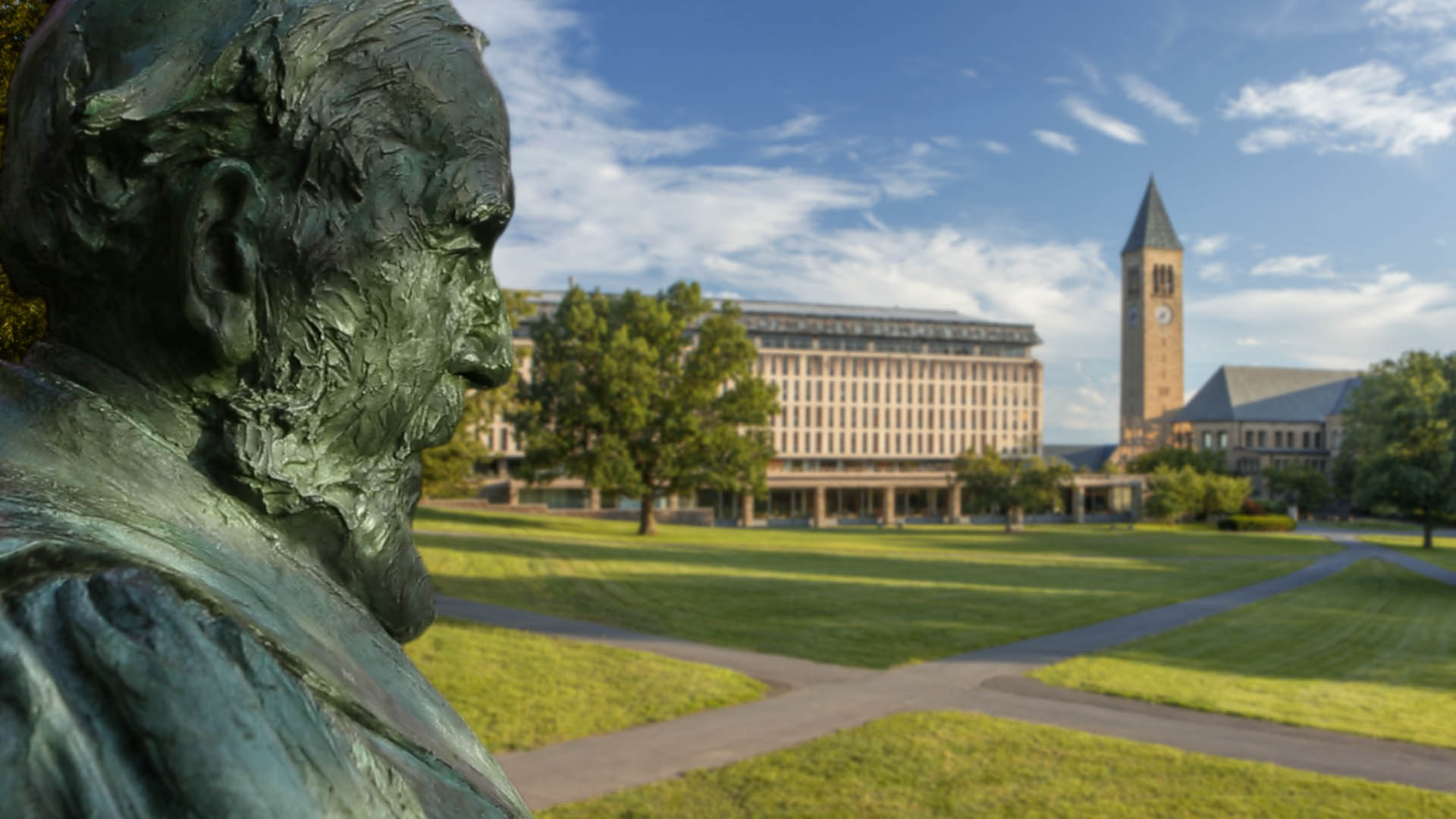 On November 5th
2021 EMI CONFERENCE
Cornell SC Johnson College of Business    15
EMI Conference 2020 Attendance
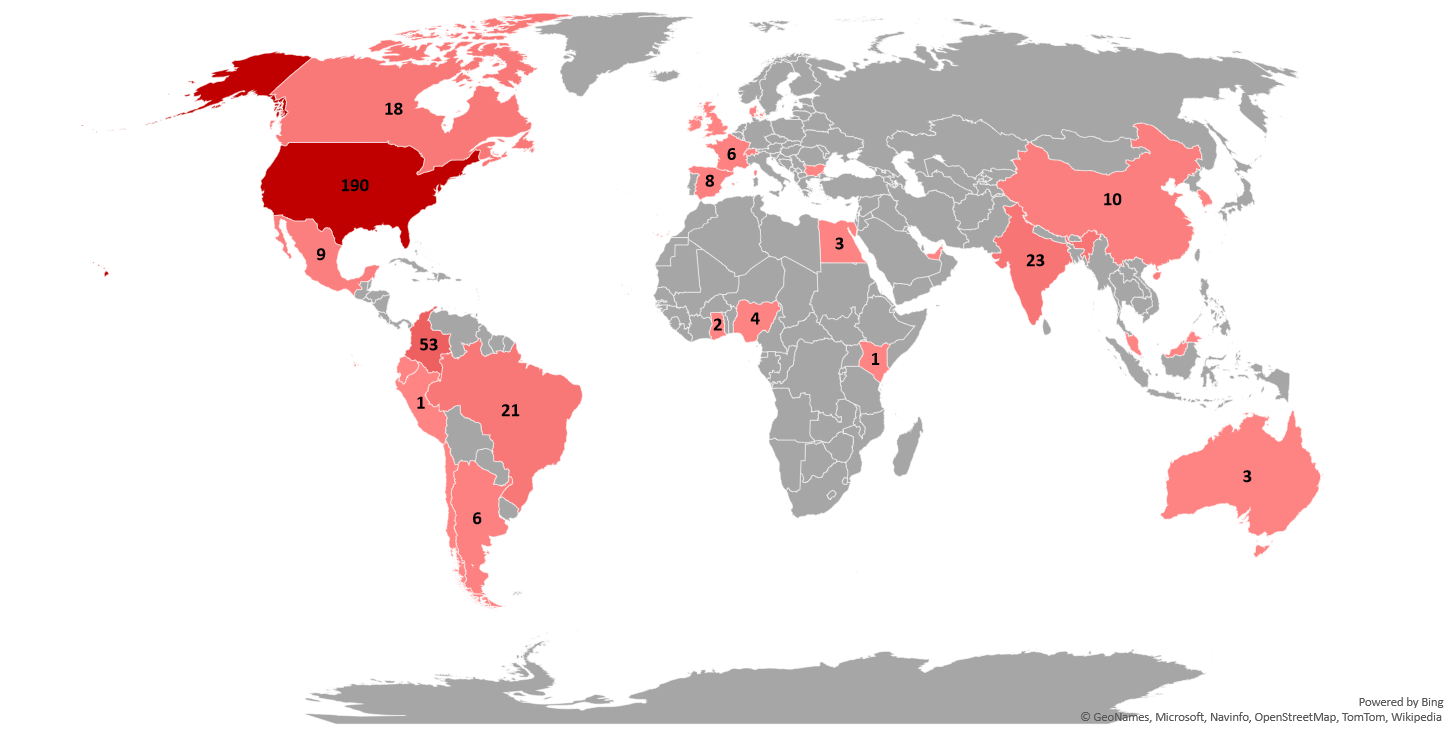 ALMOST 400 
UNIQUE PARTICIPANTS
IN THREE DAYS
29 
COUNTRIES from ALL THE WORLD REGIONS
More than 90
ACADEMIC AND BUSINESS INSTITUTIONS
Cornell SC Johnson College of Business    16
NOV 5TH
2021 EMI CONFERENCE
Live in Ithaca (?)
Theme: Environmental, Social, and Corporate Governance (ESG)
Chairs: Chris Magas, Daita Goswamy, Joy Xiao, David Roosevelt, Gleb Margolin
Speakers
Funding
5th Case Competition
2nd Pitch Competition
Chris Magas
Ramin Karbasi
Anirudh Aggarwal
Amanda Ward
Develop Case: African company going global
Rebecca Greenway
Daita Goswamy
Cornell SC Johnson College of Business    17
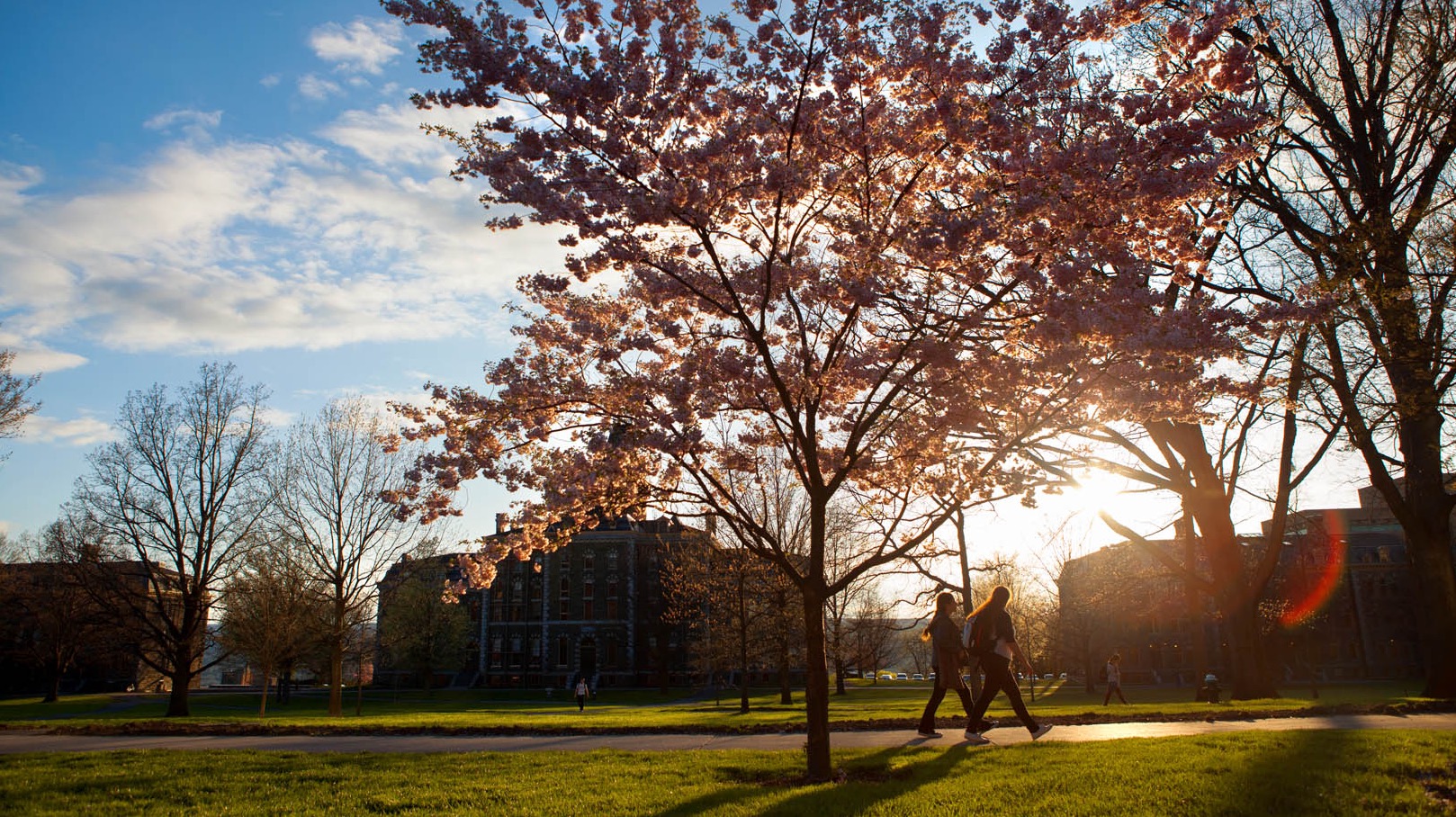 PROGRAM CHAIRS
Cornell SC Johnson College of Business    18
EMI Fellows Chairs 2021-2022
2-year MBA 2021 Maria Peña
2-year MBA 2022 Daita Goswamy, Mariana Flores, Jaco D Aiken-Phillips
AMBA Amanda Ward, Kutlwano Mzwinila, Omkar Parab, Kavitha Ramaswamy, Arif Yardimci, Max (Hao-Tun) Kao, Austin Issac
Cornell Tech Harkiran Sodhi, Eme Bassey, Hajer Tamimi, Tole David Mwawuganga, AV Taylor, Zuhayr Reaz
eMBA 2021 Maiko Minami, Sophia van Doren
eMBA 2022 Daniel Johnson, Rachel Bassignani
Ms/Health 2021 Pearl Philips
Ms/Health 2022 Vidya Rajagopalan, Madalina, Sucala, Mary Zhang, Evan Shreiber
Cornell Americas 2021 Nikita Sarkar, Efua E. Ihenjen, Aliyya Shelley Mattos,
Cornell Americas 2022 David Roosevelt, Efua E Ihenjen, Onyinye Akujuo
CIPA Cosmas Emeziem
Cornell SC Johnson College of Business    19
EMI fellows activities
Supporting EMI in strategy and marketing roles
Social Media
EMI Strategic Review Surveys EMI’s 10th anniversary
With support of the current EMI team (Mumuksha Kicha)
Ivy Ochieng
Rebecca Greenway
Conference
Chris Magas, Daita Goswamy, Joy Xiao, David Roosevelt
EMIfellows:  https://johnson.qualtrics.com/jfe/form/SV_8oYAMKx8ChRA7u5
Alumni: https://johnson.qualtrics.com/jfe/form/SV_escQvJIlBsW7Cfj
Faculty: https://johnson.qualtrics.com/jfe/form/SV_1HRnrYYnWr1pMdD
Executives: https://johnson.qualtrics.com/jfe/form/SV_2hruwNiMSFOI27r
Cornell SC Johnson College of Business    20
Social Media at a Glance: Jan 24th-Dec 20th, 2020 Growth
Mumuksha Khicha
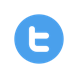 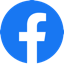 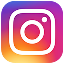 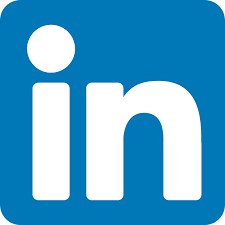 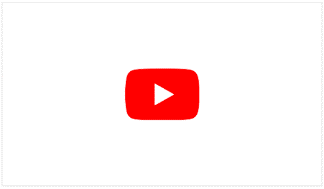 Jan, 24
633
1,891
2,058
89
704
<4,632
May, 24
771
1,922
2,096
122
1,164
4,994
1,862
5,361
Dec, 20
1,015
1,961
2,136
215
Since May
+93
subscribers
+244
followers
+367
followers
+39
followers
+40
followers
+698
followers
YTD%
+60%
+164%
+16%
+4%
+4%
+142%
Cornell SC Johnson College of Business    21
Social Media Series
d. Articles / News 
from WSJ, Bloomberg, etc
e. Behind the scenes / team at work
f. Faculty member and Advisory Board Highlight
g. Emerging Markets Country Spotlight
h. Graphs / research post from EMR 2020
i. Looking Back and Moving Forward Interview series
a. EMs Milestones
b. Testimonials
c. EMI Blogs
Cornell SC Johnson College of Business    22
Here’s how you can contribute:
PLEASE
FOLLOW, SHARE, SUBSCRIBE TO ALL OUR SOCIAL MEDIA PLATFORMS
To help grow our network, we encourage you to add EMI Fellow credentials on LinkedIn: EMI Fellow at Cornell Emerging Markets Institute

When you post, please tag #cornellEMI #cornellMBA

Title: EMI Fellow
Account linked to Title of Position: Cornell Emerging Markets Institute (NOT Cornell College of Business Emerging Markets Institute)
Like, share and comment on our social media posts
Taking up our Insta story
Suggestions for new series idea for social media
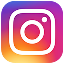 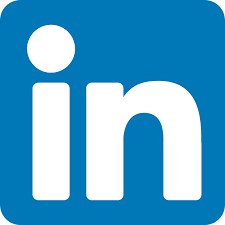 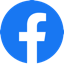 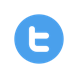 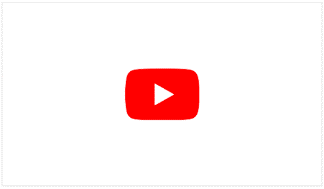 Cornell SC Johnson College of Business    23
[Speaker Notes: Title: <Your Position> (e.g. Research Assistant, Project Manager, etc.)
Account linked to Title of Position: Cornell Emerging Markets Institute (NOT Cornell College of Business Emerging Markets Institute) 
If your current position is linked to Cornell College of Business Emerging Markets Institute, please edit it to Cornell Emerging Markets Institute.  Although both names lead to the same page, it helps with consistency if we all use the same name. 
If you choose to include this position as your headline for Linkedin, please use: <position> at Cornell Emerging Markets Institute


Please go through our social media platforms (links in the signature)
Suggest new social media series related to emerging markets. In the past, we have worked on series like startups in EMs, Fun facts about EMs, EM country spotlight, etc
Please follow, like, share, comment for outreach and engagement. Also, If you like our posts, we encourage you to share it with your friends and family!
Suggest ways to increase followers and reach more people.
Please add your credentials on LinkedIn as an EMI fellow at ‘Cornell Emerging Markets Institute’]
Summer Internship
Vritika Patni, Mihika Badjate
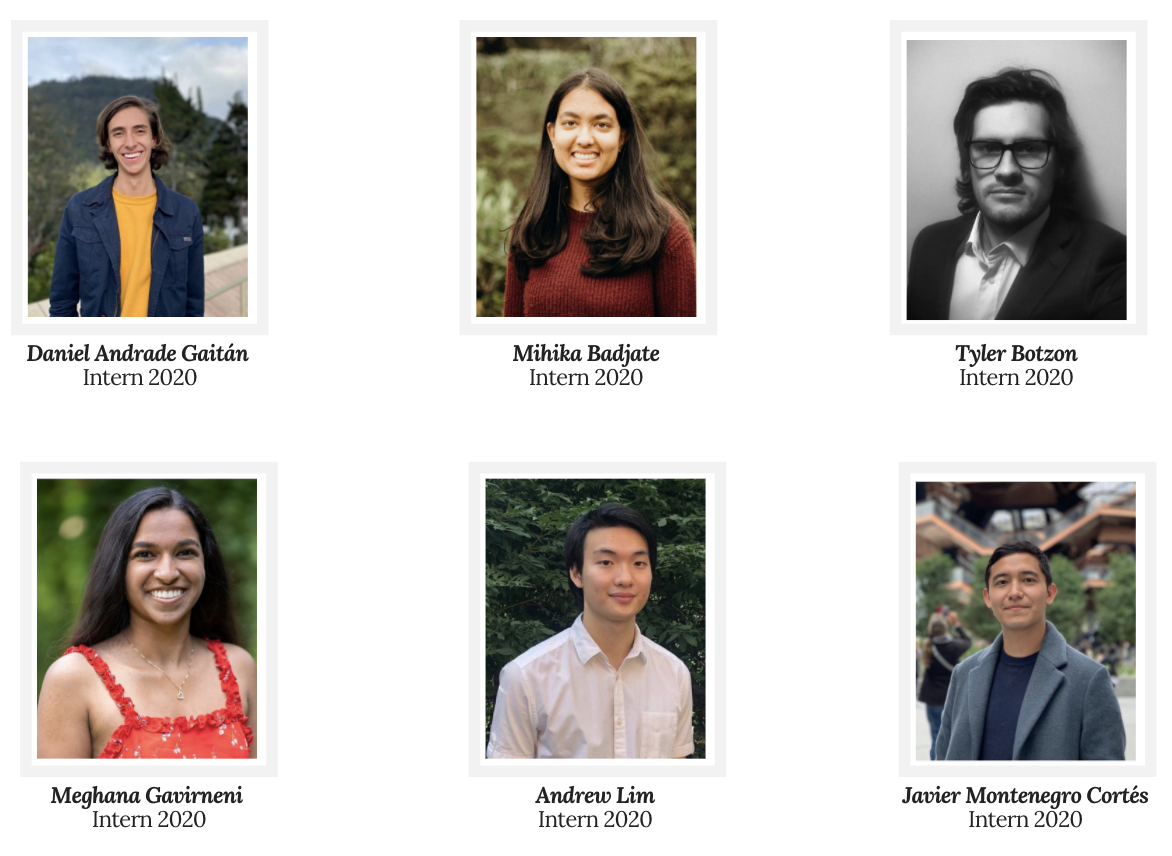 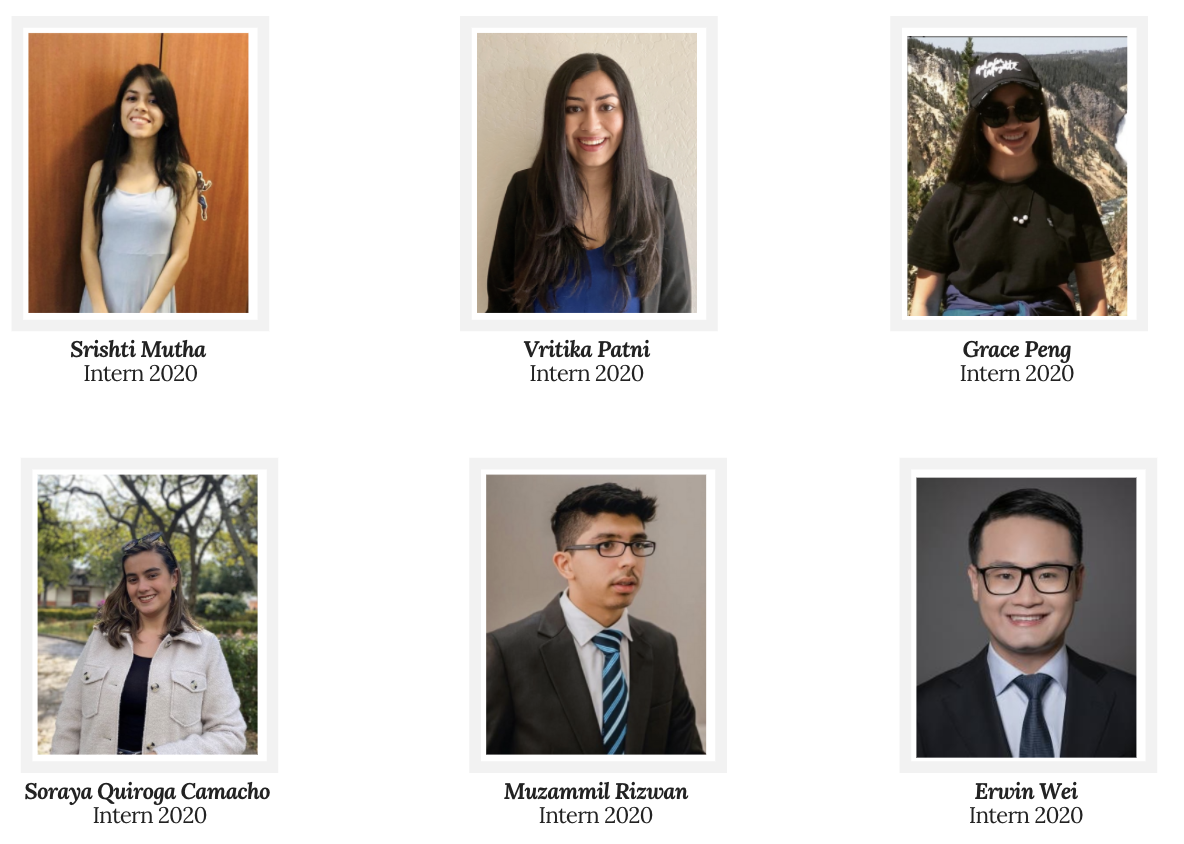 Cornell SC Johnson College of Business    24
Summer Interns 2020
12 interns, 6+ countries:India, Colombia, Hong Kong, Abu Dhabi, China, US
Two internship tracks: research and marketing
Projects undertaken:
EMI country rankings, Milestones, China-Africa debt crisis research, Global and multilateral initiatives and companies vignettes
Social media rebranding, 10th anniversary videos, task forces (some led by interns), summer newsletter
Blog posts
Research
Marketing
Capital IQ/World Bank/Bloomberg/others for the EMI annual report
Economic policies and trends in emerging market economies
Work on miscellaneous business style writing projects, with potential for publication on the EMI website and Johnson Business Feed
Communication and presentation skills
Hone in on your business writing
Develop strategy to maximize outreach within Cornell community and beyond
Maintain social media pages by designing new posts via Canva, and brainstorming/implementing new series ideas
Edit videos to be featured on social media pages, and edit interviews to be featured on our YouTube account
Write blog posts covering events/conferences the institute partakes in, to be ultimately featured on the EMI website
Cornell SC Johnson College of Business    25
Summer Interns Insights
Standardizing the application process and maximizing reach
Dyson, Hotel, Arts and Sciences specific newsletters; economics department newsletter; undergraduate business club circuit 
Button attached to Google form on EMI website for application
Interviews of applicants conducted by previous intern class

Internship Timeline
Potential rotation between marketing and research tracks?
Training opportunities: database workshops, Excel, Canva
Mandatory workshops for training in databases (i.e. Bloomberg, Capital IQ)
Speaker series and networking opportunities for undergraduates
Weekly presentation of materials to hone on public speaking
Cornell SC Johnson College of Business    26
Newsletter Reach
Cornell SC Johnson College of Business    27
Emerging Market Multinationals Report
ALMOST 4,500 
DOWNLOADS IN 2020
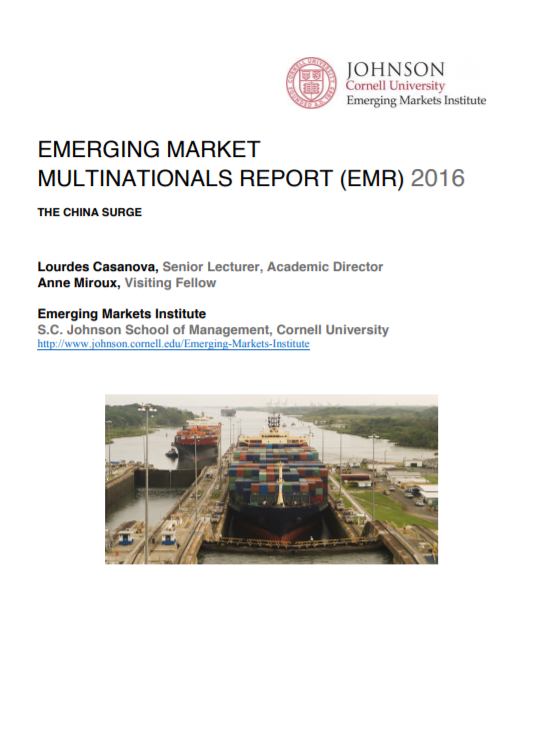 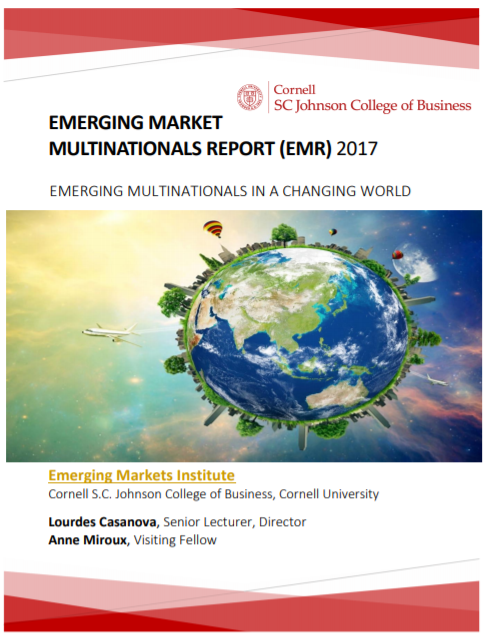 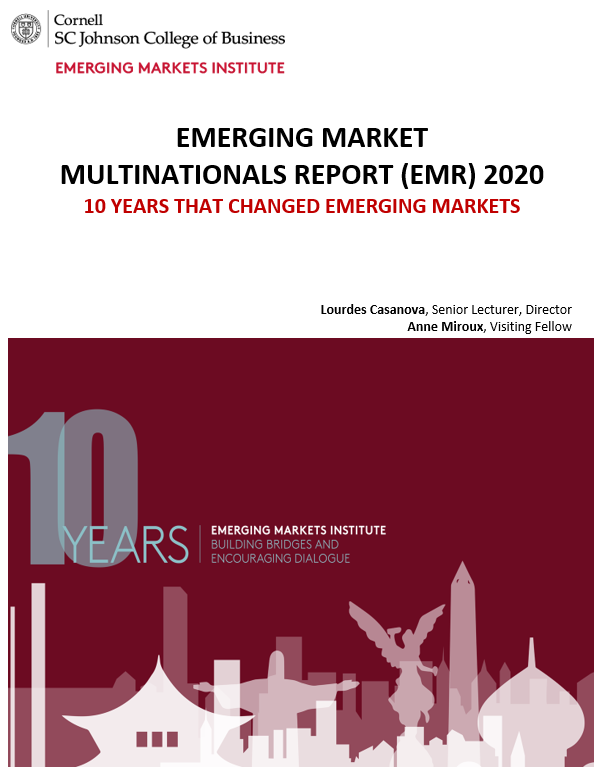 FROM:
U.S.
EUROPE
CHINA
PHILIPPINES
INDIA
COLOMBIA

https://ecommons.cornell.edu/handle/1813/66953
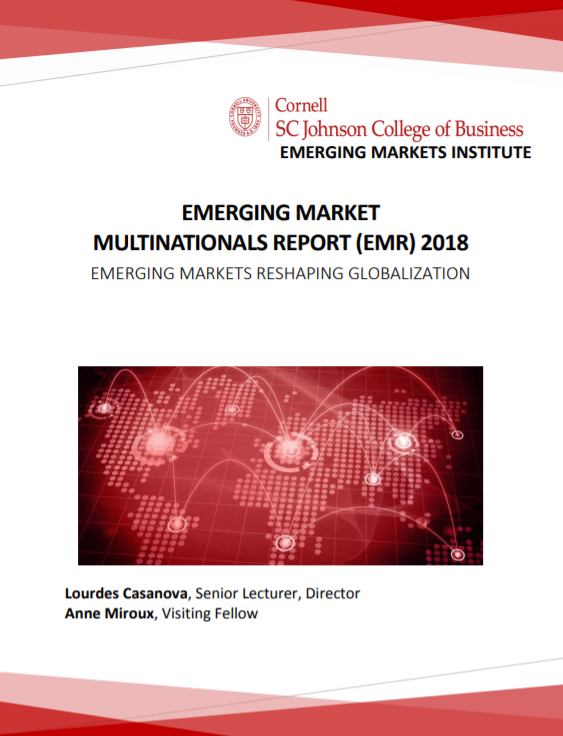 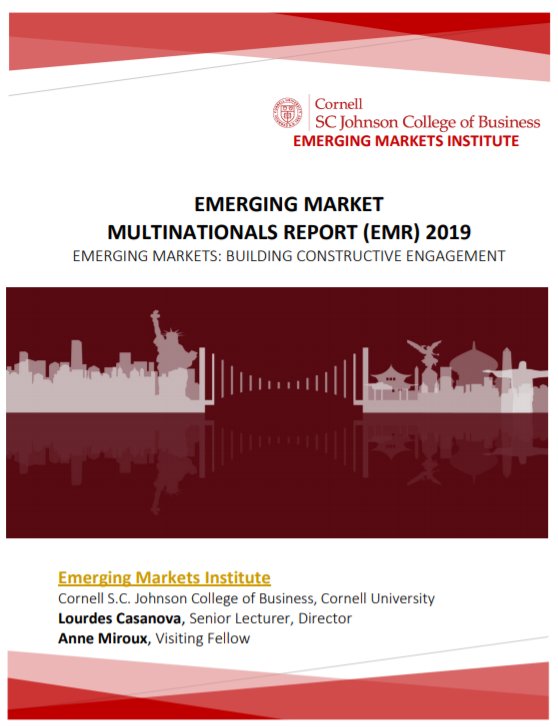 Cornell SC Johnson College of Business    28
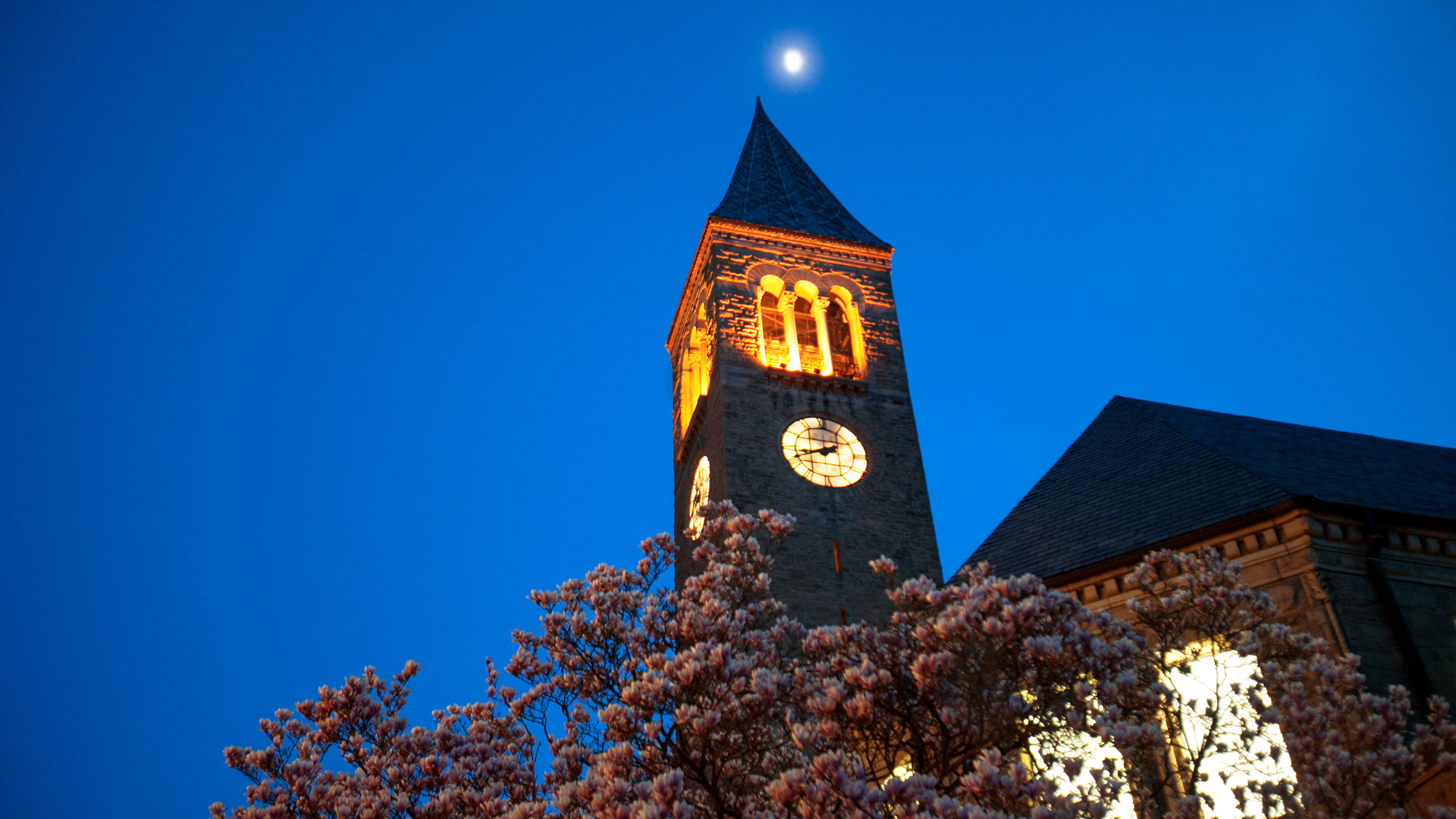 How to make EMI more meaningful across programs?
Cornell SC Johnson College of Business    29
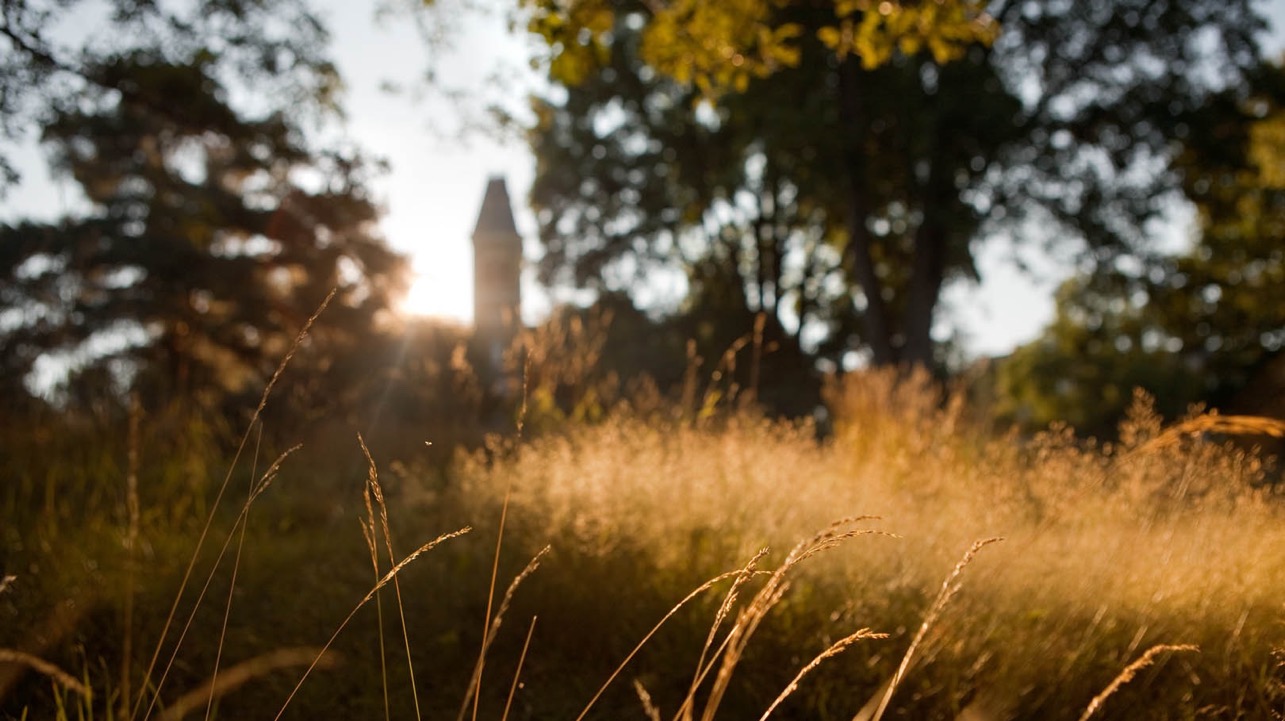 THANK YOU
https://www.johnson.cornell.edu/emerging-markets-institute/

https://ecommons.cornell.edu/handle/1813/66953
Lourdes CasanovaGail and Rob Cañizares Director, Emerging Markets Institute
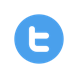 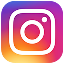 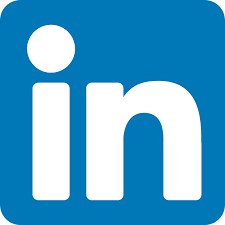 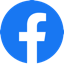 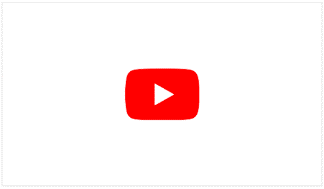 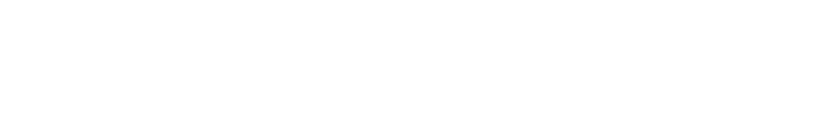